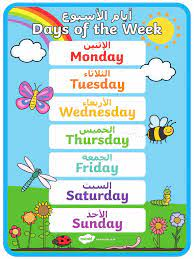 Registration and write the date – 5 min
اليوم_____   / Today
أمس كان / Yesterday
غدًا/ Tomorrow
تاريخ اليوم:
الاثنين   – فبراير - 2024
التنوع الثقافي
الاحتفالات والمُناسبات
To listen and understand the text related to the topic.
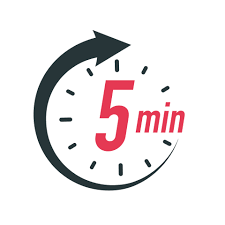 Linking to national identity
الهوية الوطنية – المهرجانات والمناسبات الإماراتية
What do you see in the pictures? Discuss with your group.
ماذا تَرى بالصور؟ تناقش مع مجموعتك.
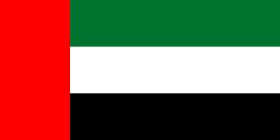 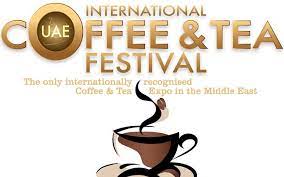 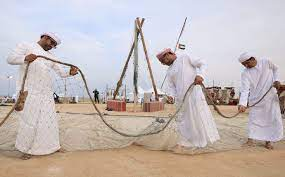 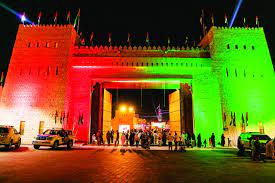 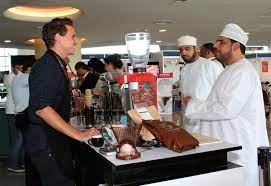 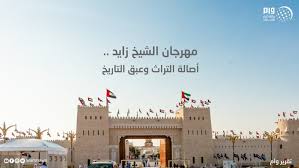 Helping words: 
مهرجان – احتفال – مناسبة
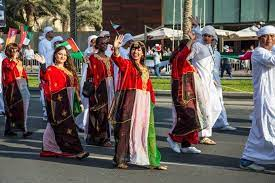 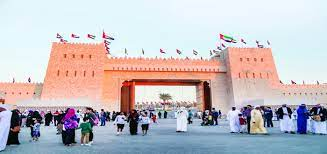 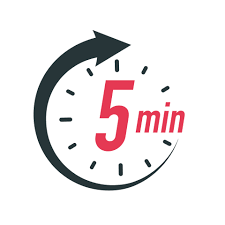 حوار ونقاش جماعي من خلال الإجابة عن الأسئلة التالية:
* كيف تؤثر اختلاف الثقافات على المجتمع؟
في رأيك هل تعايشك في الإمارات مع جنسيات وثقافات مُختلفة انعكس على فهمك ووعيك بخصوصية وأهمية الثقافات الأخرى؟
*How do different cultures affect society?
* In your opinion, did your coexistence in the UAE with different nationalities and cultures reflect on your understanding and awareness of the specificity and importance of other cultures?
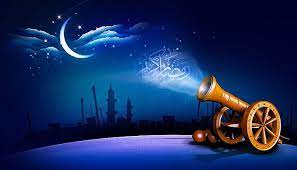 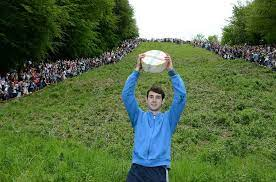 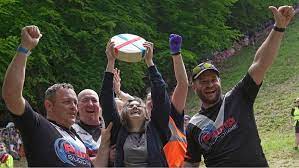 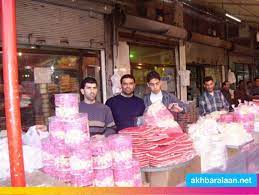 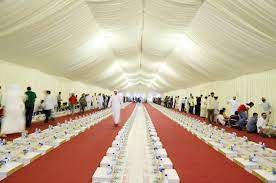 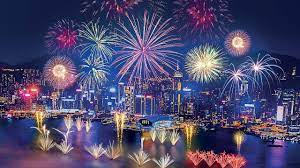 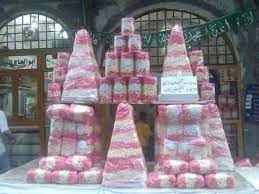 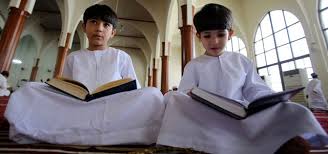 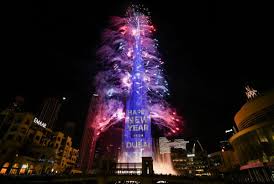 Retrieval activity
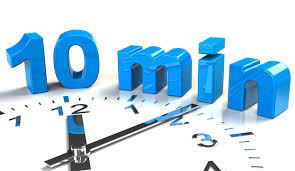 Remember the vocabulary that you have learned through 
blooket activity.
Reminder: make sure to read the words in Arabic and not choose the meaning
randomly.
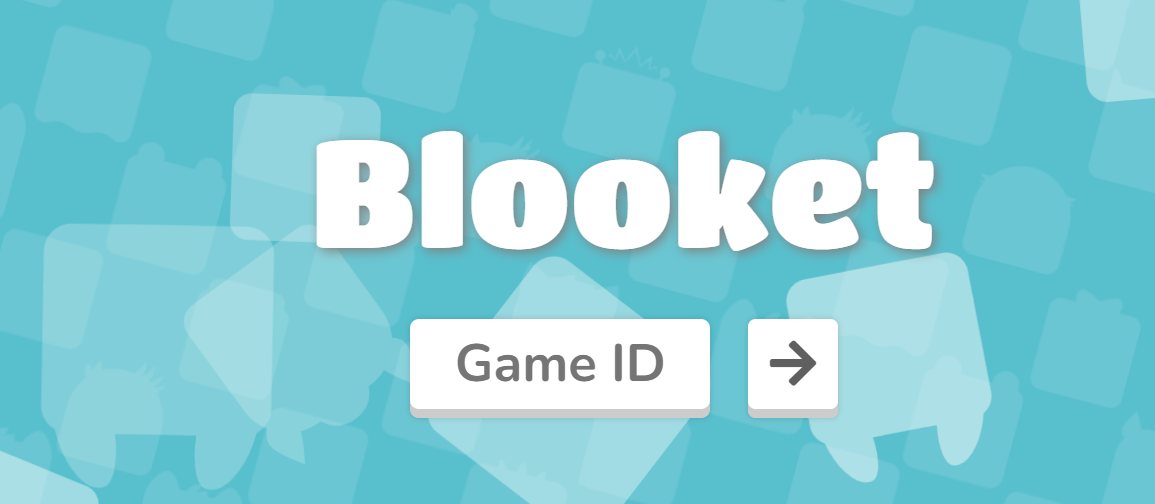 https://dashboard.blooket.com/set/65d977dc96344ad1f5852c52
Level 1:
I can Inferred the meanings of well-known words when listening to a short and simple text on familiar descriptive topics.
Listen to the dialogue between Diala, Jan, Maya, Lucy, Joseph and saif they are talking about celebrations and cultures in 
their countries then choose the correct answer
1- أنا سيف من الإمارات، ______ شَهْرِ رَمَضان في الإمارات جميلة ومُمْتِعة.
 ( مهرجان – طقوس – احتفال)
2- أنا سيلين من اسبانيا، _______ رَمي الطَّماطِمِ تَقْليدٌ سَنَوِيٌّ في اسبانيا.
 ( تقليد – مهرجان – مُناسبة)
3- أنا لوكاس من بريطانيا، مَهْرَجانُ دَحْرَجَةِ الْجُبْنِ _______مَعْروفَةٌ في بريطانيا.
 ( عادة – احتفال – مهرجان)
4- أنا ديالا من سوريا، عيدُ الْحَلاوَةِ ________تَحْتَفِلُ فيها مَدينَةُ حِمص في سوريا.
 ( مهرجان – عادة – مُناسبة)
5- أنا مايا من فرنسا، الأَلْعابُ النّارِيَةُ مِنْ مَظاهِرِ الاحْتِفالِ بِعيدِ _______في فرنسا.
 ( الفطر – الحلاوة – رأس السنة)
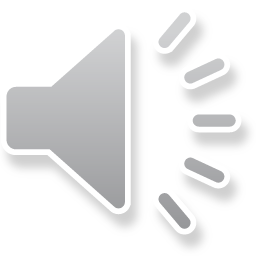 Level 1:
I can Inferred the meanings of well-known words when listening to a short and simple text on familiar descriptive topics.
Listen to the dialogue between Diala, Jan, Maya, Lucy, Joseph and saif they are talking about celebrations and cultures in 
their countries then choose the correct answer
1- أنا سيف من الإمارات ______ شَهْرِ رَمَضان في الإمارات جميلة ومُمْتِعة. ( مهرجان – طقوس – احتفال)
2- أنا سيلين من اسبانيا، _______ رَمي الطَّماطِمِ تَقْليدٌ سَنَوِيٌّ في اسبانيا. ( تقليد – مهرجان – مُناسبة)
3- أنا جوزيف من بريطانيا مَهْرَجانُ دَحْرَجَةِ الْجُبْنِ _______مَعْروفَةٌ في بريطانيا. ( عادة – احتفال – مهرجان)
4- أنا ديالا من سوريا عيدُ الْحَلاوَةِ ________تَحْتَفِلُ فيها مَدينَةُ حِمص في سوريا. ( مهرجان – عادة – مُناسبة)
5- أنا مايا من فرنسا الأَلْعابُ النّارِيَةُ مِنْ مَظاهِرِ الاحْتِفالِ بِعيدِ _______في فرنسا. ( الفطر – الحلاوة – رأس السنة)
Check your answer
And write your self assessment
Level 2:
I can listen and understand the information when listening to the text on familiar descriptive topics.
Listen to the video and choose the correct answer.
5- المهرجان في شهر:
يوليو
يونيو
مارس
أغسطس
6- يستخدم الناس في المهرجان حوالي 
10 طن من الطماطم
30 طن من الطماطم
100 طن من الطماطم
145 طن من الطماطم
7- يُشارك في المهرجان من حميع أنحاء العالم حوالي:
20 ألف شخص
30 ألف شخص
50 ألف شخص
10 آلاف شخص
8- المهرجان حدث منذ عام :
1995
1945
1954
1965
1- يصف الفيديو:
مهرجان دحرجة الجبن
مهرجان النار
مهرجان رمي الطماطم
مهرجان الطائرات الورقية
2- يحدث المهرجان في:
أمريكا
فرنسا
اسبانيا
ايطاليا
3- المهرجان في بلدة:
مدريد
اشبيلية
برشلونة
بينول
4- يُصادف الاحتفال في المهرجان:
يوم الأحد
يوم الجمعة
يوم الأربعاء
يوم الثلاثاء
https://www.google.com/search?q=%D8%B5%D9%88%D8%B1+%D8%B1%D9%85%D9%8A+%D8%A7%D9%84%D8%B7%D9%85%D8%A7%D8%B7%D9%85+%D9%81%D9%8A+%D8%A7%D8%B3%D8%A8%D8%A7%D9%86%D9%8A%D8%A7&source=lmns&tbm=vid&bih=551&biw=1263&rlz=1C1GCEA_enAE1084AE1086&hl=en-US&sa=X&ved=2ahUKEwi7uO7zj6aEAxU8QaQEHeIPDnsQ_AUoAnoECAEQAg#fpstate=ive&vld=cid:f0b1bf29,vid:Ucd1Cg-owrM,st:0
Level 2:
I can listen and understand the information when listening to the text on familiar descriptive topics.
Listen to the video and choose the correct answer.
Check your answer
And write your self assessment
5- المهرجان في شهر:
يوليو
يونيو
مارس
أغسطس
6- يستخدم الناس في المهرجان حوالي 
10 طن من الطماطم
30 طن من الطماطم
100 طن من الطماطم
145 طن من الطماطم
7- يُشارك في المهرجان من حميع أنحاء العالم حوالي:
20 ألف شخص
30 ألف شخص
50 ألف شخص
10 آلاف شخص
8- المهرجان حدث منذ عام :
1995
1945
1954
1965
1- يصف الفيديو:
مهرجان دحرجة الجبن
مهرجان النار
مهرجان رمي الطماطم
مهرجان الطائرات الورقية
2- يحدث المهرجان في:
أمريكا
فرنسا
اسبانيا
ايطاليا
3- المهرجان في بلدة:
مدريد
اشبيلية
برشلونة
بينول
4- يُصادف الاحتفال في المهرجان:
يوم الأحد
يوم الجمعة
يوم الأربعاء
يوم الثلاثاء
https://www.google.com/search?q=%D8%B5%D9%88%D8%B1+%D8%B1%D9%85%D9%8A+%D8%A7%D9%84%D8%B7%D9%85%D8%A7%D8%B7%D9%85+%D9%81%D9%8A+%D8%A7%D8%B3%D8%A8%D8%A7%D9%86%D9%8A%D8%A7&source=lmns&tbm=vid&bih=551&biw=1263&rlz=1C1GCEA_enAE1084AE1086&hl=en-US&sa=X&ved=2ahUKEwi7uO7zj6aEAxU8QaQEHeIPDnsQ_AUoAnoECAEQAg#fpstate=ive&vld=cid:f0b1bf29,vid:Ucd1Cg-owrM,st:0
Level 3:
I can Listen and understand the overall meaning in the text of familiar and unfamiliar descriptive topics.
عاداتُ الشُّعُوبِ فِي التَّرْحِيبِ بِفَصْلِ الرَّبِيعِ | تعلم العربية (aljazeera.net)
Listen to the video and choose the correct answer.
1- في اليابان والصين تتفتح أشجار ثمارالكرز في النصف الثاني من شهر:
مارس
أبريل
أكتوبر
يوليو
2- معنى الكرز هو لينكوا باللغة:
اليابانية
الفرنسية
الصينية
الكورية
3- تودع مدينة فالنسيا الاسبانية فصل الشتاء بتقليد خاص هو:
دحرجة الجبن
رمي الطماطم
مهرجان الطائرات الورقية
إشعال النيران في الهياكل العملاقة
4- تنتشر حدائق أزهار التوليب في فصل الربيع في مدينة:
كشمير
مراكش
أبوظبي
القاهرة
5- يوم الاعتدال الربيعي يحتفل الايرانيون بــ:
عيد رأس السنة الفارسية ( النوروز)
عيد الفطر
يوم الطبيعة
مهرجان النار
6- يحتفل الايرانيون بقدوم فصل الربيع لمدة:
أسبوع
شهر
ثلاثة أسابيع
أسبوعين
7- عيد شم النسيم أكبر احتفال شعبي في:
سوريا
لُبنان
الإمارات
مصر
8- الاحتفال بعيد شم النسيم تقليد سنوي منذ:
1000 سنة
5000 سنة
3000 سنة
4000 سنة
9- الفيديو الذي شاهدته حول الاحتفال بقدوم:
فصل الربيع
فصل الشتاء
فصل الصيف
فصل الخريف
Level 3:
I can Listen and understand the overall meaning in the text of familiar and unfamiliar descriptive topics.
عاداتُ الشُّعُوبِ فِي التَّرْحِيبِ بِفَصْلِ الرَّبِيعِ | تعلم العربية (aljazeera.net)
Listen to the video and choose the correct answer.
1- في اليابان والصين تتفتح أشجار ثمارالكرز في النصف الثاني من شهر:
مارس
أبريل
أكتوبر
يوليو
2- معنى الكرز هو لينكوا باللغة:
اليابانية
الفرنسية
الصينية
الكورية
3- تودع مدينة فالنسيا الاسبانية فصل الشتاء بتقليد خاص هو:
دحرجة الجبن
رمي الطماطم
مهرجان الطائرات الورقية
إشعال النيران في الهياكل العملاقة
4- تنتشر حدائق أزهار التوليب في فصل الربيع في مدينة:
كشمير
مراكش
أبوظبي
القاهرة
5- يوم الاعتدال الربيعي يحتفل الايرانيون بــ:
عيد رأس السنة الفارسية ( النوروز)
عيد الفطر
يوم الطبيعة
مهرجان النار
6- يحتفل الايرانيون بقدوم فصل الربيع لمدة:
أسبوع
شهر
ثلاثة أسابيع
أسبوعين
7- عيد شم النسيم أكبر احتفال شعبي في:
سوريا
لُبنان
الإمارات
مصر
8- الاحتفال بعيد شم النسيم تقليد سنوي منذ:
1000 سنة
5000 سنة
3000 سنة
4000 سنة
9- الفيديو الذي شاهدته حول الاحتفال بقدوم:
فصل الربيع
فصل الشتاء
فصل الصيف
فصل الخريف
Check your answer
And write your self assessment
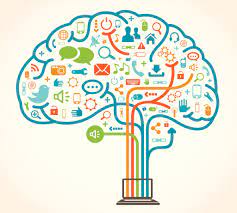 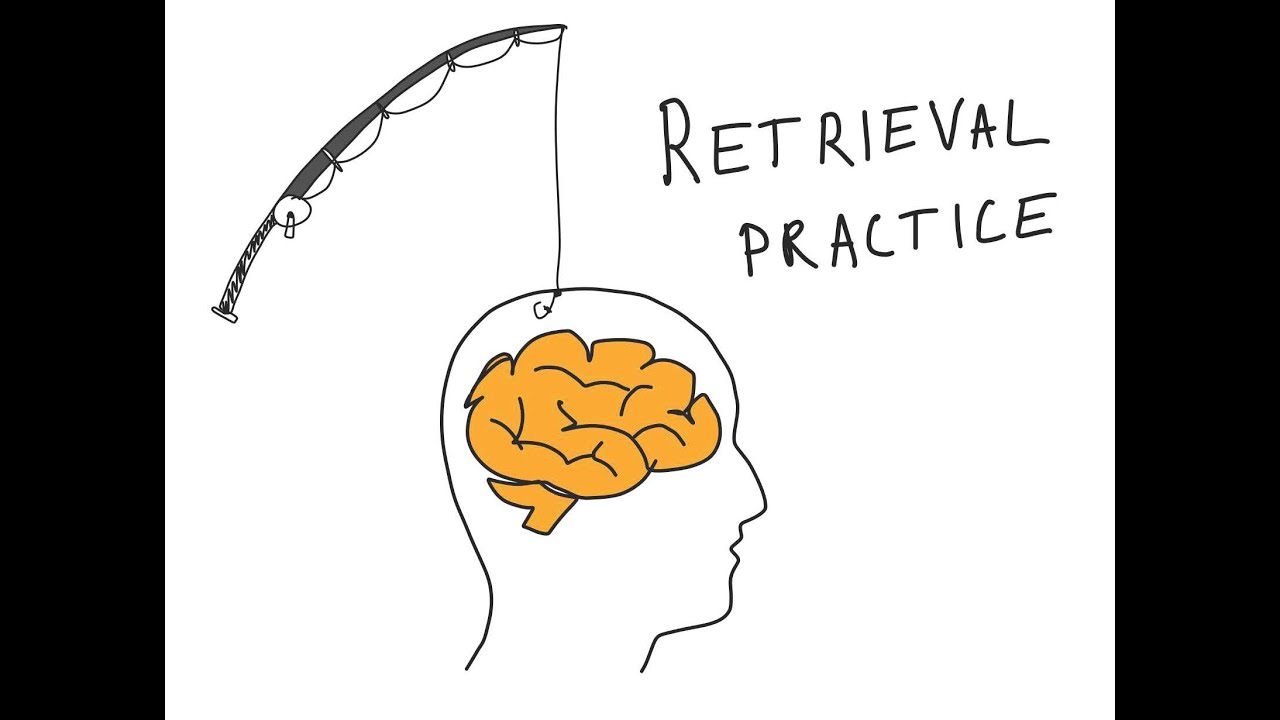 Activities during the lesson
Retrieve your learning
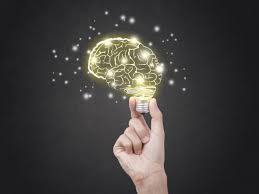 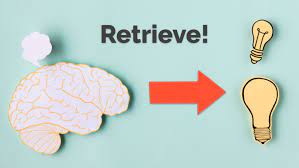 Play with your partner, say the meaning and create simple sentence
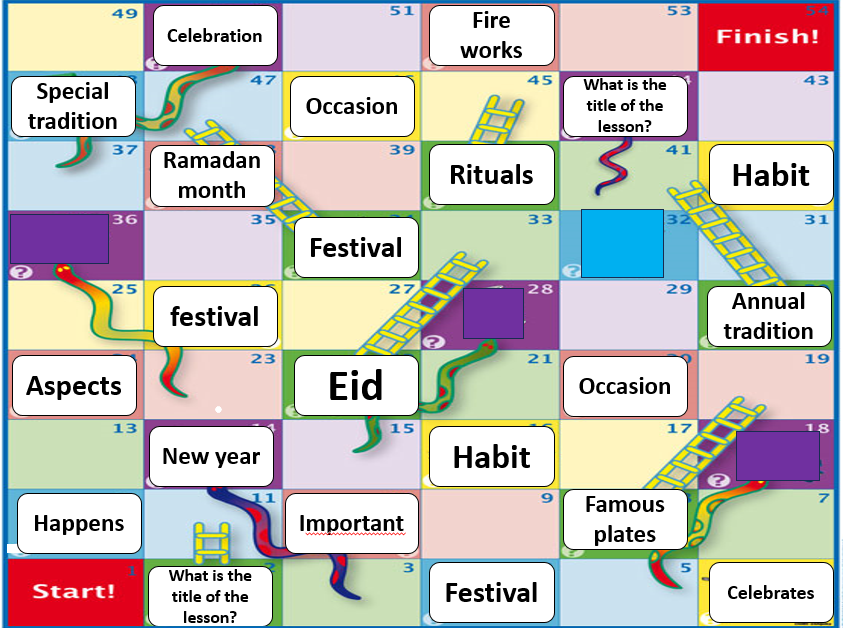 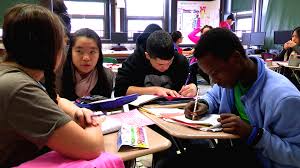 Activities for reading and understanding
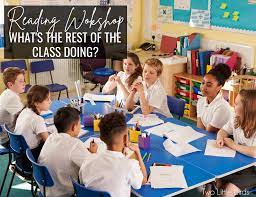 Activities during the lesson for speaking
Activity 1- level 1 : work with your group to read the words in the cards and make sentences.
read the sentence to your group. (Slide 16&17)
Activity 2 – level 2 &3: Pick up paper, find the number, answer the question in A3 paper based on the number that you picked. (Slide 18)
طقوس
مهرجان
عيد الحلاوة
الألعاب النارية
مهم
دحرجة الجبن
رمي الطماطم
مُناسبة
تقليد سنوي
عادة
شهر رمضان
احتفال
مهرجان
يحتفل
طابع خاص
عيد رأس السنة
في
جميلة
جميلة
في اسبانيا
في سوريا
المسلمون
مظاهر
من
في
تقليد سنوي
في بريطانيا
طقوس
في العالم
Choose number and answer the question.
Activity:
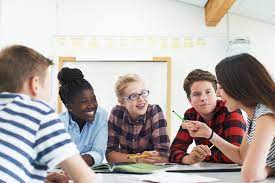 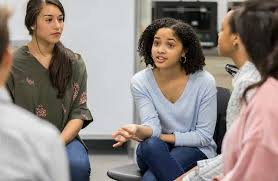 Activities for speaking
The following activities will help 
The students to apply the vocab that 
They learned to talk about celebration and festival
Activities during the lesson for speaking
Activity 1- level 1 : Use the Simulation of typed style to say sentence about your country’s celebration or festival to your group. (Use key words in A3 paper or languagenut)
Activity 2 – level 2 &3 search in google about celebration or festival happened in your friend’s country and let him describe it by mention the following points:
1- His nationality.
2- name of celebration or festival happened.
3- When it happened. Month, day …..
4- How do you celebrate?

You can give level 2 key words slide 21 and level 3 key information slide 22 to help in speaking.
طقوس
مهرجان
مظاهر
مظهر
مهم
مُناسبة
يُصادف
تقليد سنوي
تقليد سنوي
احتفال
عادة معروفة
طقوس
مهرجان
يحتفل
نحتفل
طابع خاص
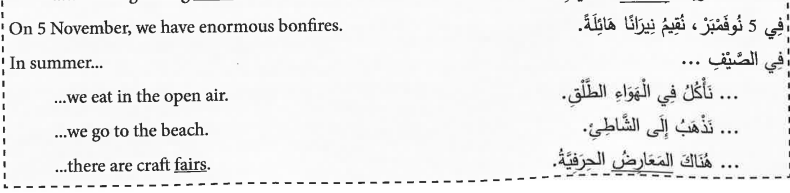 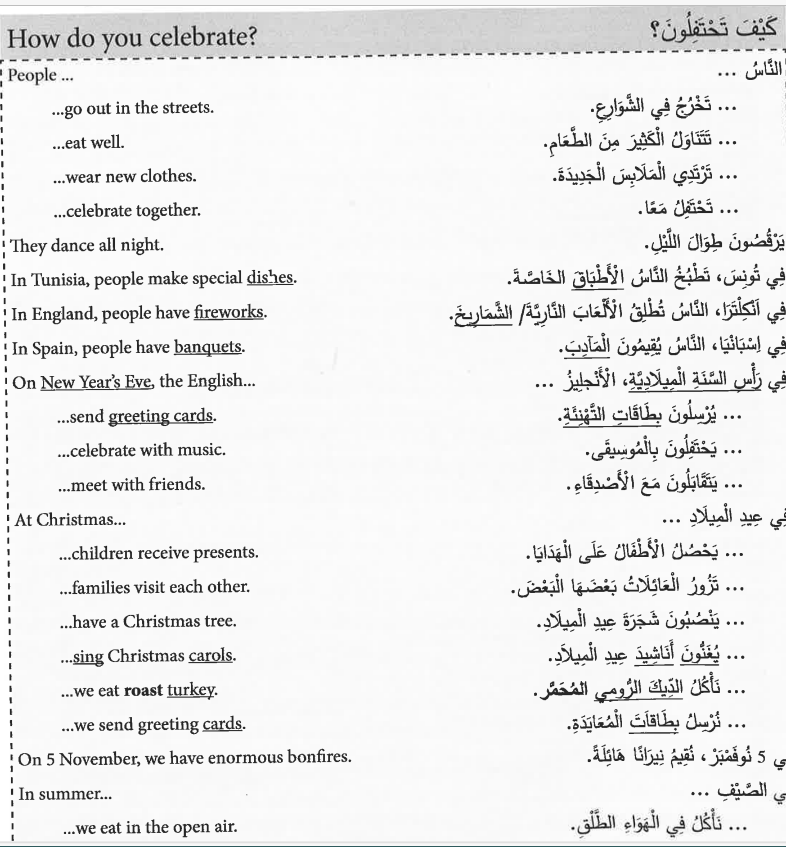 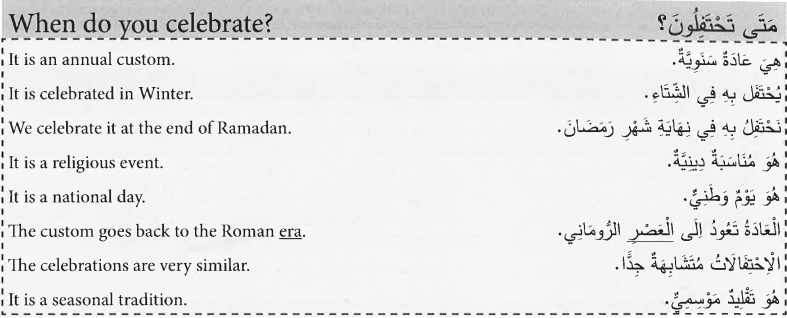 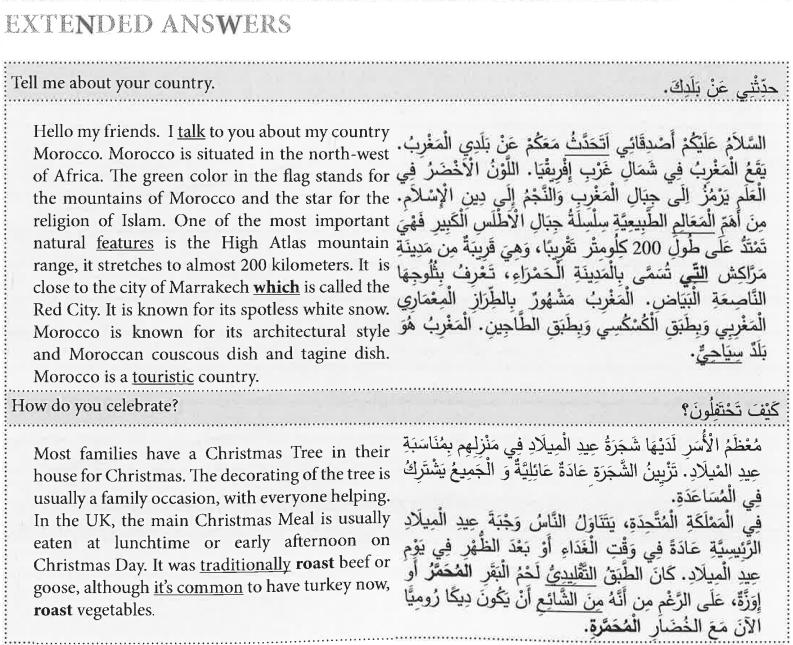 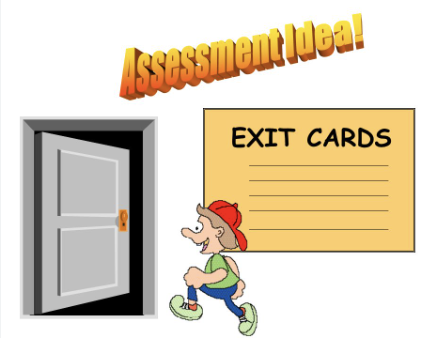